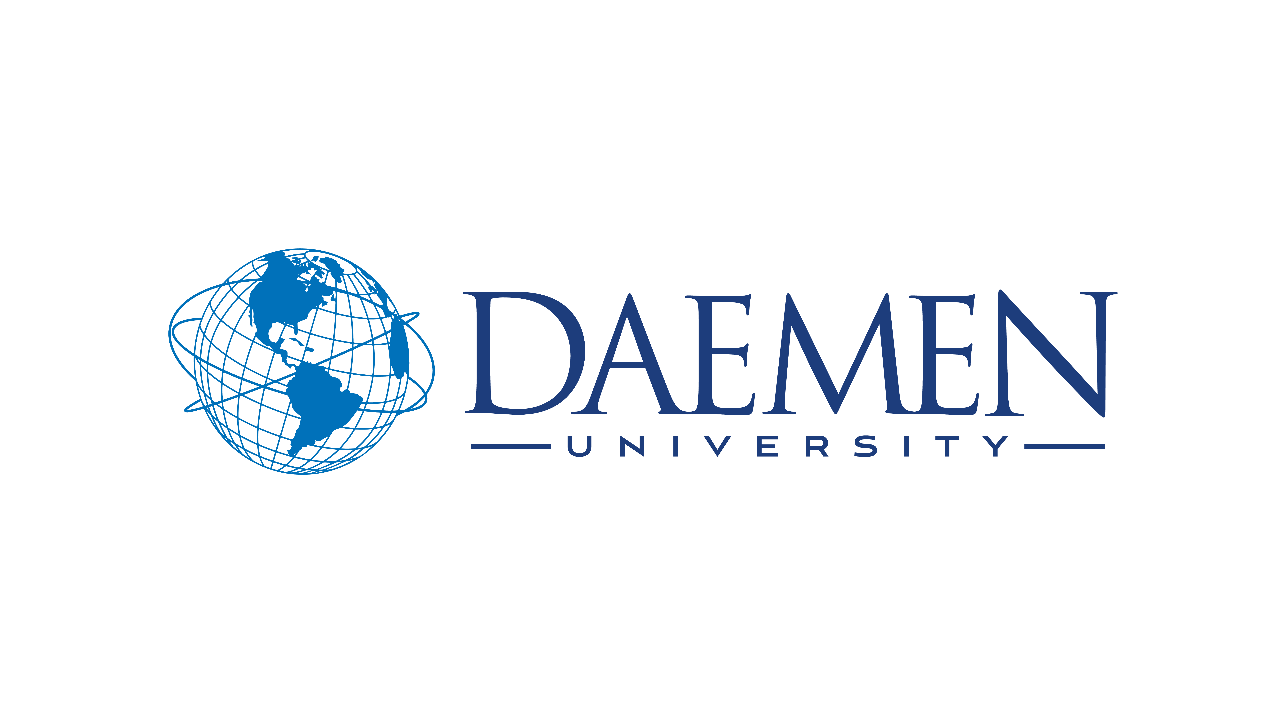 June 1st, 2022 – May 31st, 2023
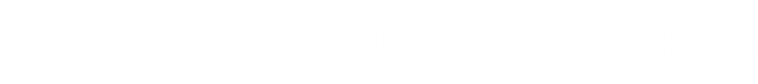 WHAT TO EXPECT FOR 2022
Flexible Spending Account (FSA)Administered by Pro-Flex.
Daemen University will continue to offer a FSA to participating employees.
Health Care and Dependent Care options.
There is no increase to the maximum contribution limits for 2022.
Additional Coverage
**NEW Guardian will be the provider for: Life/AD&D, Voluntary Life, LTD, NYS DBL, Dental and Vision
Medical CoverageDaemen University will continue to provide medical insurance through Univera for the 2022 plan year.
Signature Copay 1
Signature Deductible 3

Health Savings Account (HSA)Administered by LakeShore Savings Bank.
Daemen University will continue to offer an annual contribution to participating employees.
There has been an increase in the single and family maximum contribution limits.
2
BENEFITS 2022  LAWLEY  |  EMPLOYEE BENEFITS
What’s New?
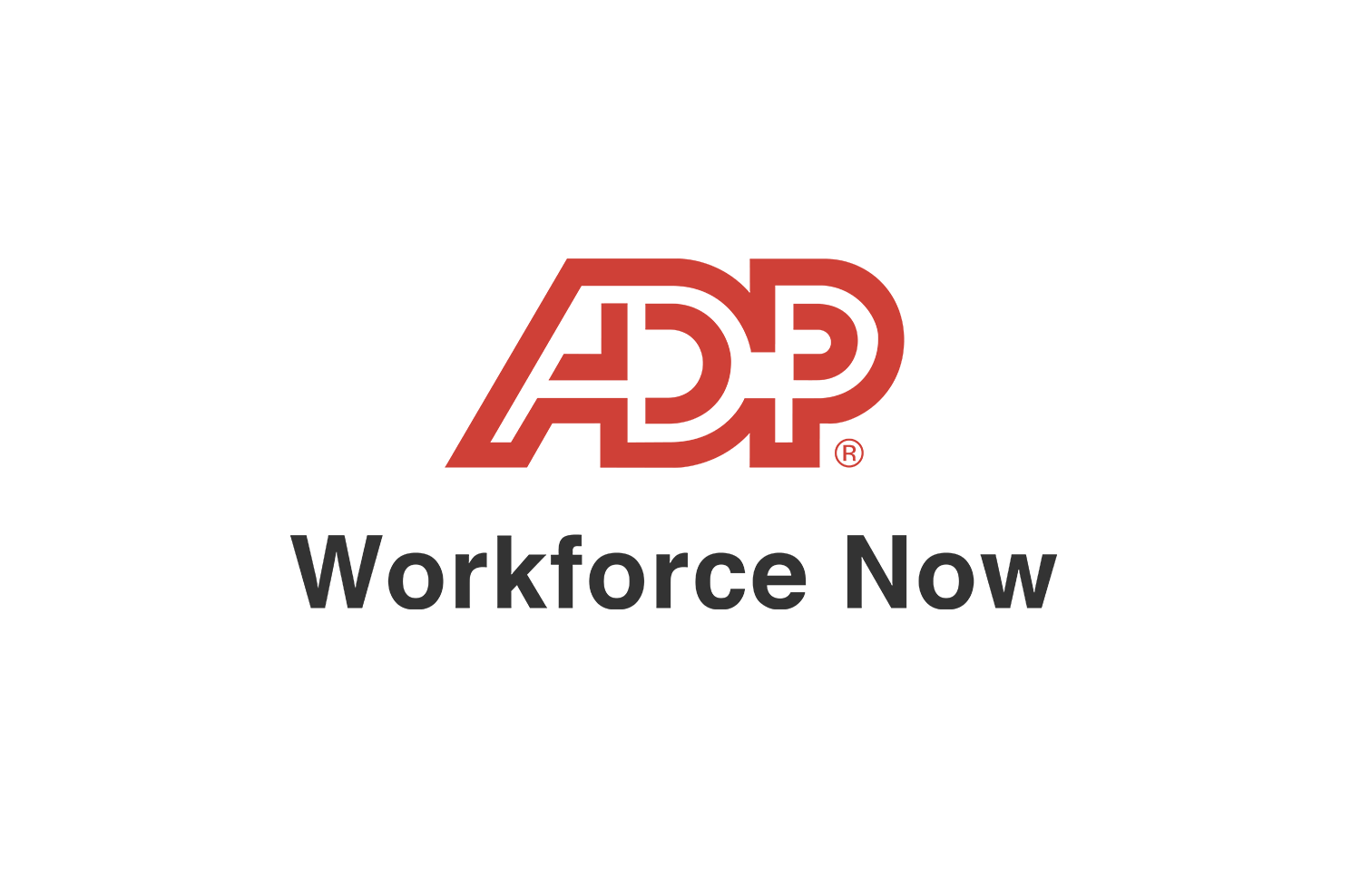 Electronic Open Enrollment
Elections for medical, dental, vision and life insurance will be completed through ADP’s electronic enrollment.
The election timeframe will be April 12th, 2021 through April 30th, 2021.
ADP Workforce Now can be accessed directly on the ‘MyDaemen’ homepage through single sign on.
HSA, FSA/DCA elections will require a paper application to be submitted through the secure Open Enrollment portal.
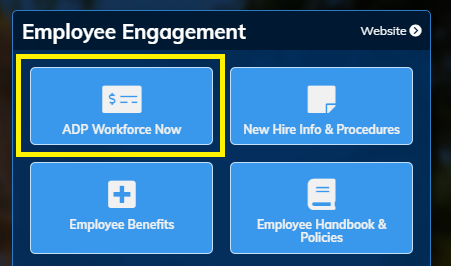 Signature Copay 1
4
BENEFITS 2022  LAWLEY  |  EMPLOYEE BENEFITS
Signature Deductible 3
5
BENEFITS 2022  LAWLEY  |  EMPLOYEE BENEFITS
Lakeshore Savings
Requirements for enrolling in Signature Deductible 3 plan
All employees who enroll in the Signature Deductible 3 plan are required to open a Health Savings Account (HSA) with Lakeshore Savings.
For those employees who enroll in the HDHP and open an HSA with Lakeshore Savings, Daemen University will fund 100% of the deductible amount ($1,500 for single / $3,000 for family).  The employer contribution will be funded quarterly.
Employees who want to contribute their own pre-tax money to an HSA through payroll deductions, must have an HSA account set up with Lakeshore Savings.  Employee contributions will be funded with each pay period.
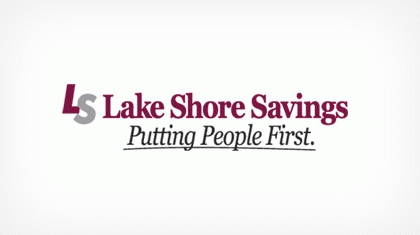 Free Preventive Health Services
Take control of your health, and work to improve it too.
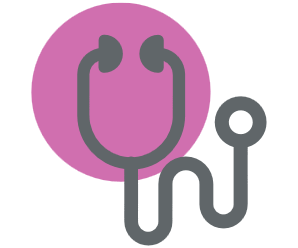 7
BENEFITS 2022  LAWLEY  |  EMPLOYEE BENEFITS
MDLIVE – TELEMEDICINE BENEFIT
Telemedicine for Medical and Behavioral Health Care
The Comfort of Care Available Anytime, Anywhere
All you need to do is activate it through your online member account and download the MDLIVE app.
When Do You Use Telemedicine?
Instead of going to urgent care or the emergency room for minor and non-life-threatening conditions
Whenever your primary care doctor is not available
If you live in a rural area and don’t have access to nearby care
When you’re traveling for work or on vacation
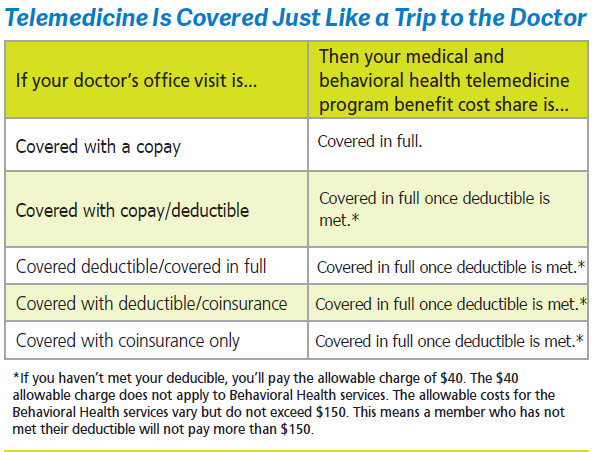 Nationwide Coverage (outside 39 county local network)
Univera Healthcare offers access to more than 876,000 practitioners
5,000 acute care facilities through the PHCS/MultiPlan system. 
Members get the same in-network benefit when they receive care from a PHCS/MultiPlan participating provider throughout the United States.
8
BENEFITS 2022  LAWLEY  |  EMPLOYEE BENEFITS
PRESCRIPTION HOME DELIVERY
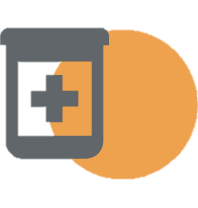 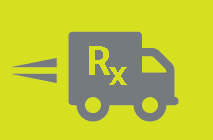 9
BENEFITS 2022  LAWLEY  |  EMPLOYEE BENEFITS
WELLNESS REWARDS
With Wellness Rewards members can receive up to $250/$500* annually to be used on programs and services to help keep their family healthy
Whether saving time through… 
healthy food home delivery services, 
taking advantage of the 24/7 convenience of online fitness classes, 
simply making sure the kids always have a fresh toothbrush,
help pay for things like youth sports fees, 
gym memberships, 
…members can use their Wellness Rewards in whatever way best fits their family’s needs and lifestyle. 

Claiming rewards is easy
Wellness Rewards provides each family with up to $500* annually as a reward, just for being members. Members simply register online, submit upload proof of purchase for programs or services, and their Wellness Rewards debit card will be sent to them in the mail. The debit cards can be used anywhere, which gives members the flexibility of choosing the healthy programs that are right for them.
Wellness Rewards is included in all Univera Access medical plans.
*Only members with a spouse or domestic partner enrolled on their medical coverage will be eligible for the full $500 reward.
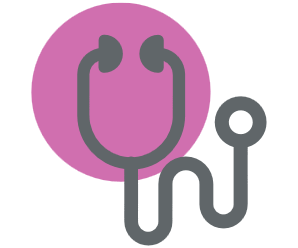 10
BENEFITS 2022  LAWLEY  |  EMPLOYEE BENEFITS
WELLFRAME
Delivering tailored patient support to address common drivers of readmissions
Univera Healthcare is dedicated to helping our members recover more easily, post-discharge. One step toward our goal is partnering with Wellframe’s health management solution. 
The process is simple: Have your discharge staff introduce Univera Healthcare-insured patients to the Wellframe mobile app.
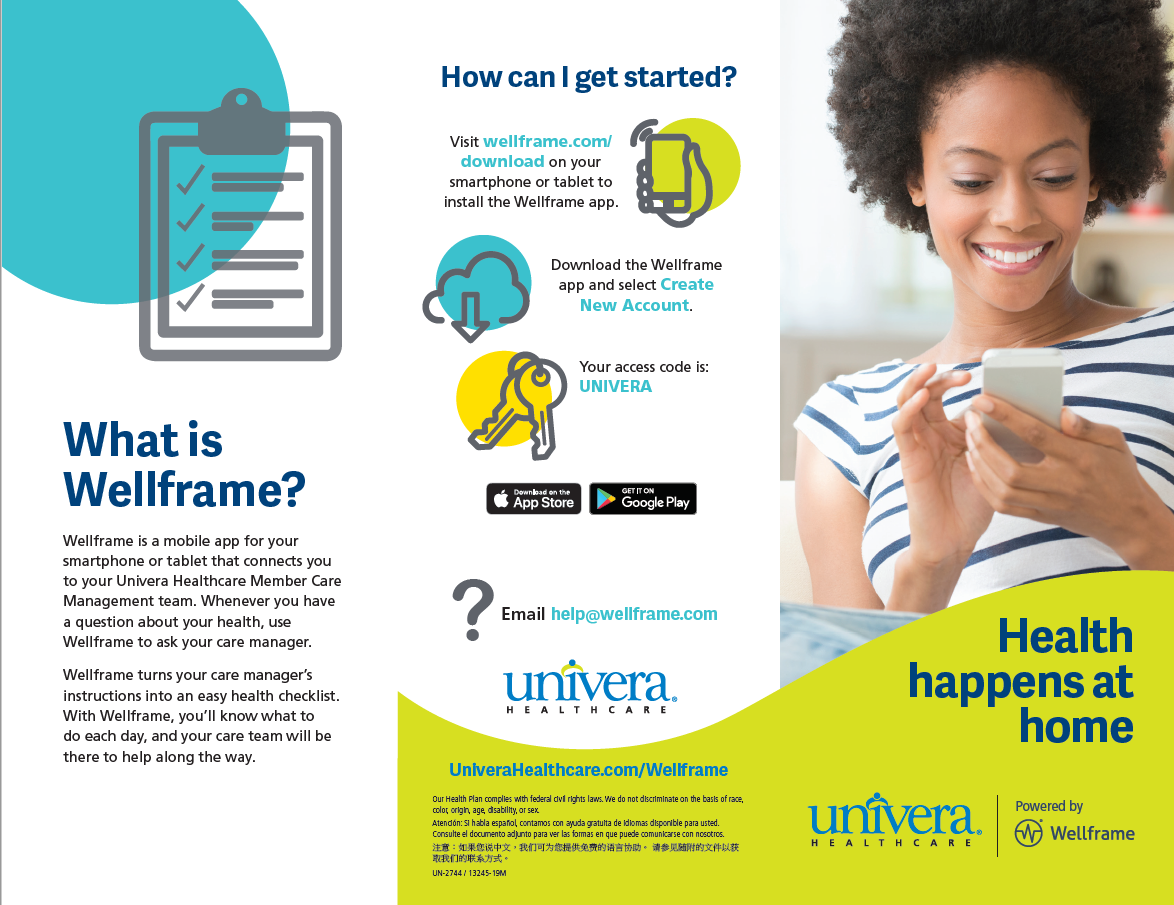 11
BENEFITS 2022  LAWLEY  |  EMPLOYEE BENEFITS
UNIVERA MOBILE APP
Get the Univera Mobile App
With your free Univera Mobile App you can now take your health plan with you for 24/7 access wherever you go.
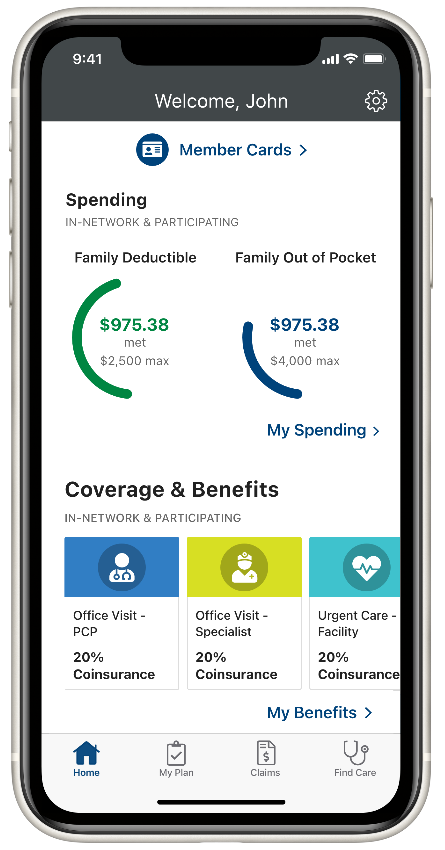 View your member card
 
Track deductibles and out-of- pocket spending

Find a provider or medical facility 

Access your benefits and claims information
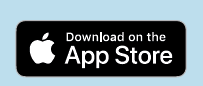 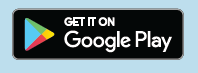 12
BENEFITS 2022  LAWLEY  |  EMPLOYEE BENEFITS
EMPLOYEE MEDICAL PAYROLL DEDUCTIONS
2022 Bi-Weekly Payroll Deductions - Signature CoPay 1
13
BENEFITS 2022  LAWLEY  |  EMPLOYEE BENEFITS
EMPLOYEE MEDICAL PAYROLL DEDUCTIONS
2022 Bi-Weekly Payroll Deductions - Signature Deductible 3
14
BENEFITS 2022  LAWLEY  |  EMPLOYEE BENEFITS
EXAMPLE OF HOW A DEDUCTIBLE PLAN WORKS
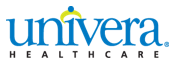 Health Insurance Company Pays 100%
You Pay
100%
You Pay
a Copay or Coinsurance
Health Insurance Company Pays a Percentage
Health Insurance Company Pays
You Pay
15
BENEFITS 2022  LAWLEY  |  EMPLOYEE BENEFITS
Health Savings Account
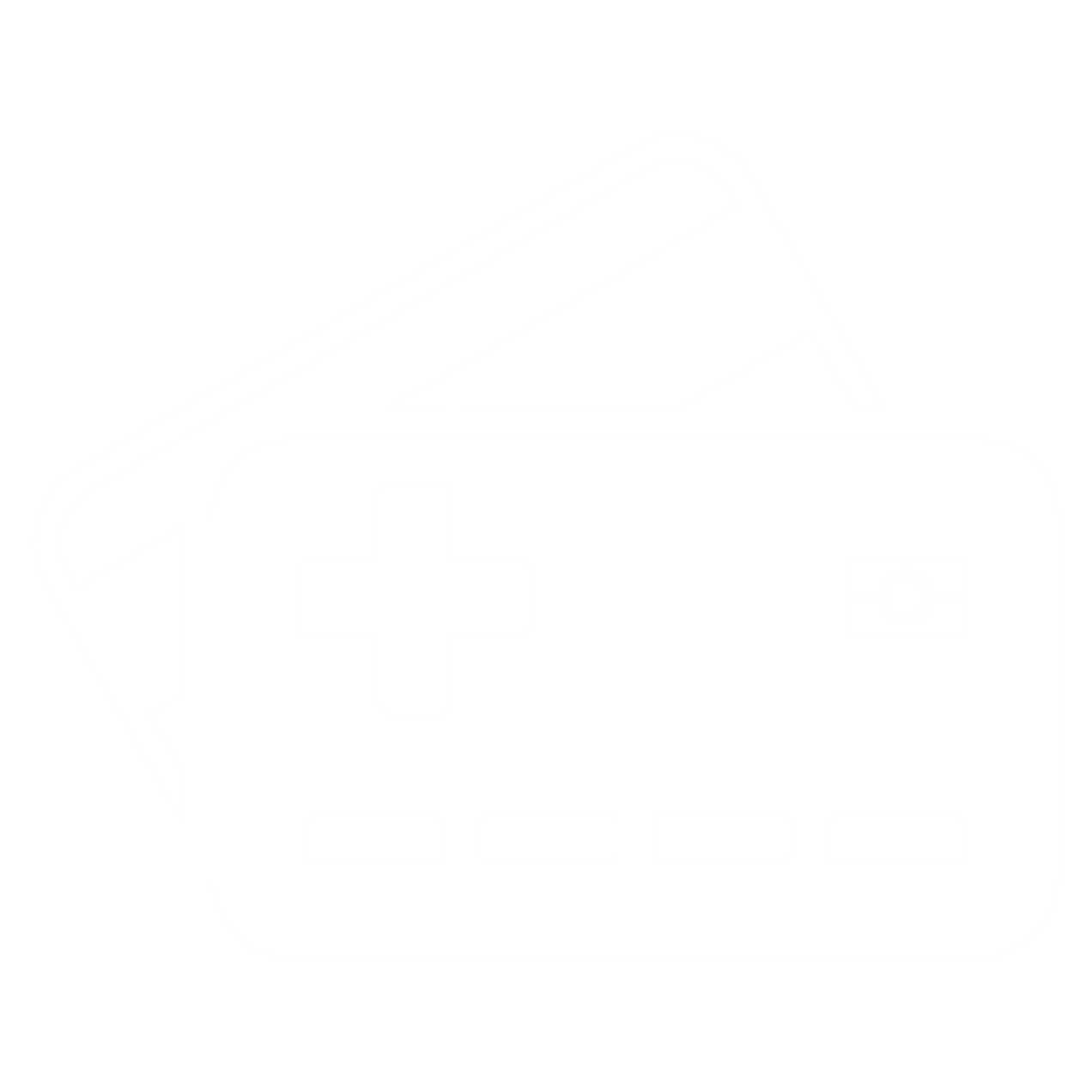 WHAT IS A HEALTH SAVINGS ACCOUNT (HSA)?
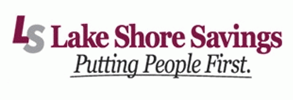 Health savings accounts (HSAs) are a great way to save money and efficiently pay for medical expenses. HSAs are tax-advantaged savings accounts that accompany high deductible health plans (HDHPs).
HSA ADVANTAGES
Ownership 
Funds remain in the account from year to year
Security
Protect against high or unexpected medical bills
Affordability
Lower health insurance premiums
Flexibility
Pay for medical expenses or save for future needs
Control
You decide how to utilize your account
Portability
Your HSA is completely portable
17
BENEFITS 2022  LAWLEY  |  EMPLOYEE BENEFITS
Health Savings
WHO IS ELIGIBLE FOR A HEALTH SAVINGS ACCOUNT (HSA)?
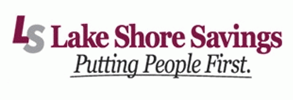 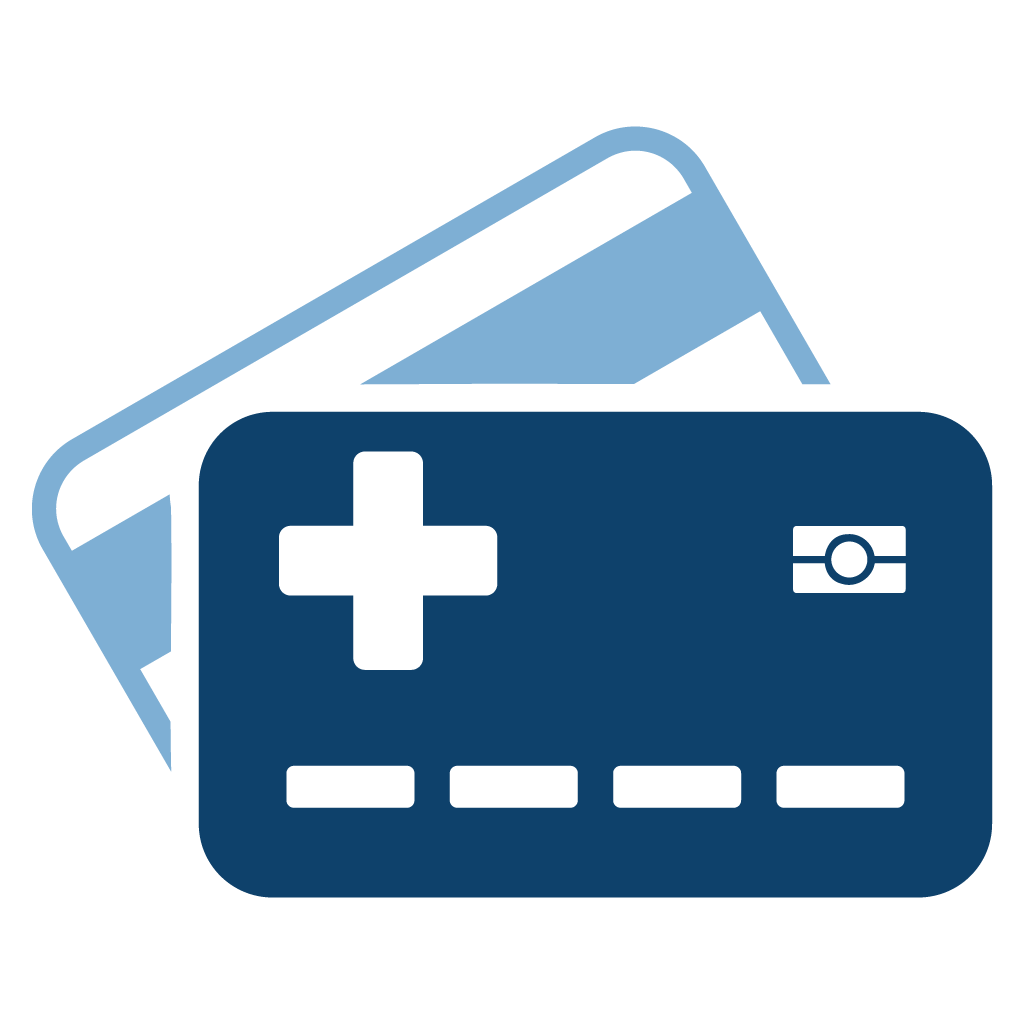 *other health insurance does not include: specific disease or illness insurance, accident, disability, dental care, vision care and long-term care insurance
18
BENEFITS 2022  LAWLEY  |  EMPLOYEE BENEFITS
[Speaker Notes: *Need to insert qualified HSA-Eligible HDP Plan names on this slide]
CONTRIBUTING TO A HEALTH SAVINGS ACCOUNT (HSA)
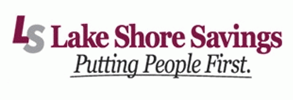 You, your employer or a family member may contribute money  to the HSA (either a lump sum payment or through payroll deductions).
SINGLE CONTRIBUTION
HSA Year End Reporting
HSA Bank Statement
Includes contributions, payments to providers, interest earned, and fees.
8889 Tax Form
Needs to be completed with your year end tax return.
$3,650
2022 HSA maximum contribution Limits
FAMILY CONTRIBUTION
$7,300
“Catch-Up” contribution
Individuals who are age 55 and older can contribute an additional contribution annually
$1,000
19
BENEFITS 2022  LAWLEY  |  EMPLOYEE BENEFITS
HEALTH SAVINGS ACCOUNT (HSA)
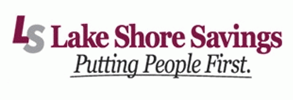 You can use money in your HSA to pay for any qualified medical expense. A full list is available on the IRS website, www.irs.gov in IRS Publication 502
QUALIFIED HSA EXPENSES
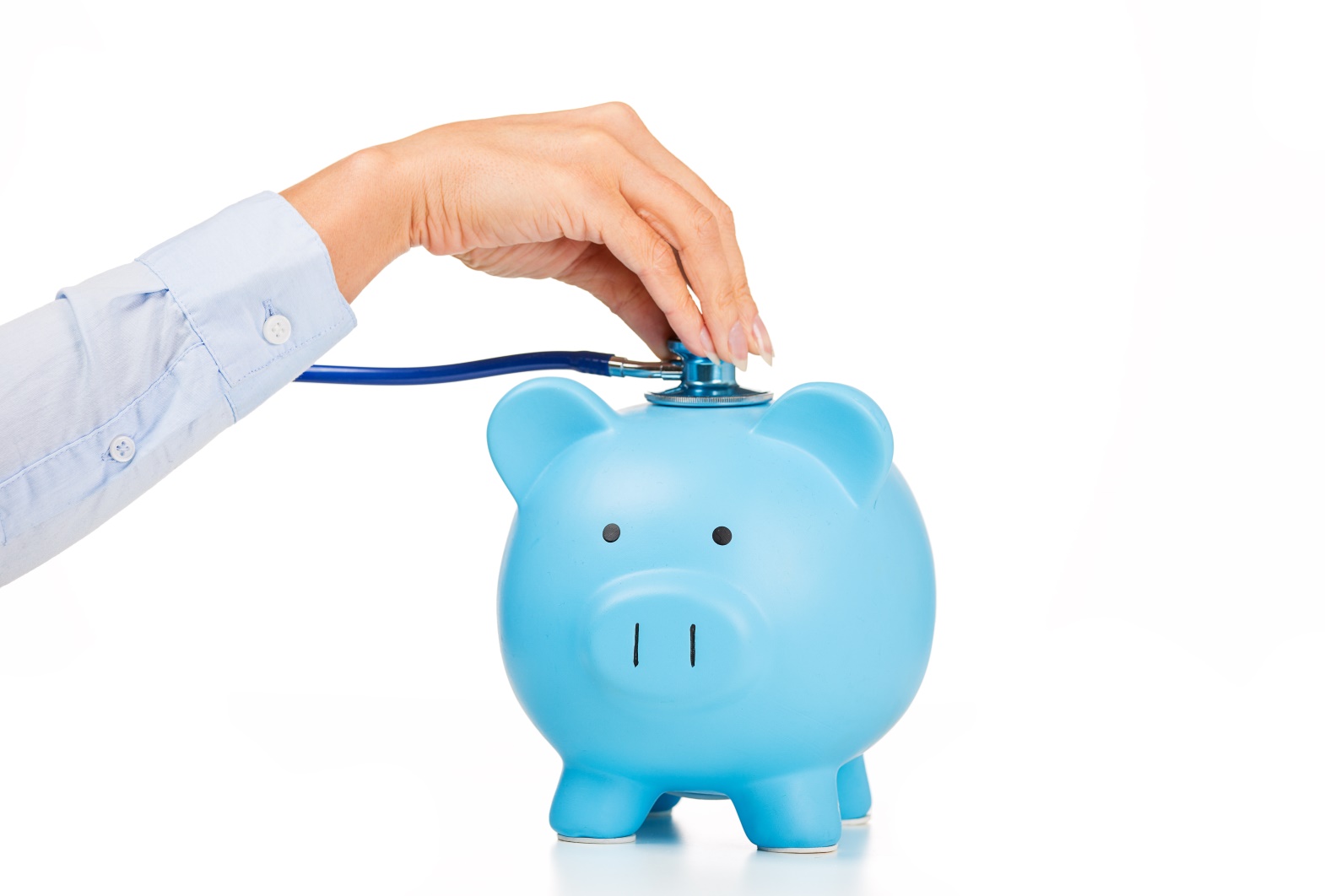 Copays or Deductibles
Select Insurance Premiums
Dental Care, Braces, Dentures
Vision Care, Glasses, Contacts
Diagnostic Tests & Devices
Medical Equipment
Doctor and Hospital Visits
Prescriptions
Non-Qualified Medical Expenses You will be required to pay income tax on the withdrawal, and you may also be required to pay another 20 percent tax, unless you make the withdrawal after you reach age 65, become disabled or after your death.
20
BENEFITS 2022  LAWLEY  |  EMPLOYEE BENEFITS
HEALTH SAVINGS ACCOUNT (HSA) BREAKDOWN
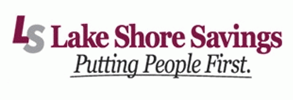 Employees who participate in the HSA will receive the following contribution from Daemen University:
2022 HSA CONTRIBUTIONS
21
BENEFITS 2022  LAWLEY  |  EMPLOYEE BENEFITS
FLEXIBLE SPENDING ACCOUNT
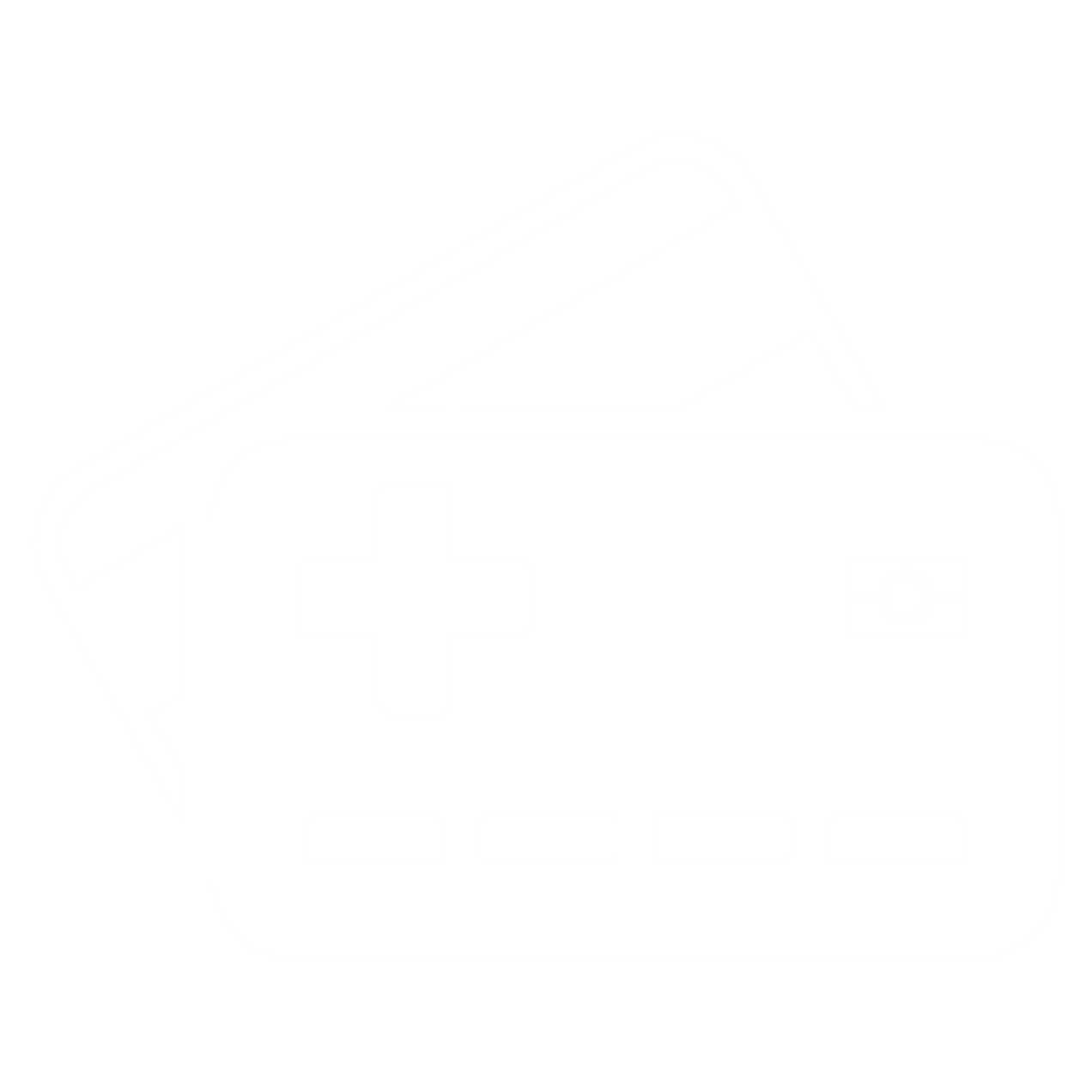 FLEXIBLE SPENDING ACCOUNT (FSA)
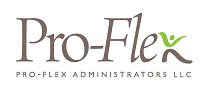 A full list is available on the IRS website, www.irs.gov in IRS Publication 502
QUALIFIED FSA EXPENSES
FSA Recordkeeping
Always keep a copy of the Explanation of Benefits (EOB) and itemized medical and pharmacy receipts, as the FSA administrator reserves the right to substantiate expenses as well as the IRS.
23
BENEFITS 2022  LAWLEY  |  EMPLOYEE BENEFITS
FLEXIBLE SPENDING ACCOUNT (FSA) ANNUAL LIMITS
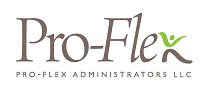 HEALTH CARE (FSA) limits
Minimum contribution
Maximum contribution
“Use-It or Lose-It Rule” 
It is important to plan carefully because if you don’t use your FSA money by the end of the plan year, you will lose it.
$400
$2,850
Rollover
$500
FSA Recordkeeping
Always keep a copy of the Explanation of Benefits (EOB) and itemized medical and pharmacy receipts.
Dependent Care (FSA) Limits
($2,500 if you are married and file separate returns)
$5,000
24
BENEFITS 2022  LAWLEY  |  EMPLOYEE BENEFITS
[Speaker Notes: *With Minimum Contribution]
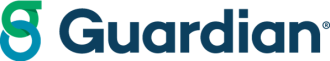 DENTAL INSURANCE
DENTALGUARD PREFERRED
Allows you to visit any dentist of your choice but you pay less out-of-pocket when you choose a participating in-network dentist.
*This is a sample of covered services, please refer to your elected benefit summary for details on your specific dental plan coverage.
25
BENEFITS 2022  LAWLEY  |  EMPLOYEE BENEFITS
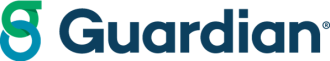 DENTAL INSURANCE
DENTAL PLAN
Allows you to visit any dentist of your choice but you pay less out-of-pocket when you choose a participating in-network dentist.
26
BENEFITS 2022  LAWLEY  |  EMPLOYEE BENEFITS
[Speaker Notes: With Rates]
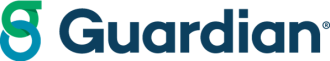 VISION INSURANCE
VSP SIGNATURE FULL FEATURE
*Allowance amount based off lens type        **Benefit includes coverage for glasses or contact lenses, not both
27
BENEFITS 2021  LAWLEY  |  EMPLOYEE BENEFITS
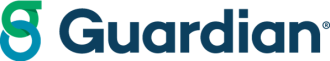 VISION INSURANCE
DAVIS SIGNATURE FULL FEATURE
*Allowance amount based off lens type        **Benefit includes coverage for glasses or contact lenses, not both
28
BENEFITS 2021  LAWLEY  |  EMPLOYEE BENEFITS
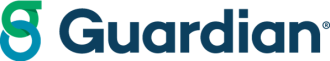 VISION INSURANCE
IN-NETWORK COVERAGE COMPARISON
*Allowance amount based off lens type        **Benefit includes coverage for glasses or contact lenses, not both
29
BENEFITS 2021  LAWLEY  |  EMPLOYEE BENEFITS
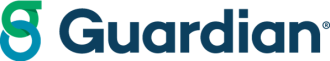 BASIC LIFE INSURANCE
Life insurance provides your family with a variety of support services designed to help them cope with both emotional and financial issues, even if you cannot be there.
30
BENEFITS 2022  LAWLEY  |  EMPLOYEE BENEFITS
[Speaker Notes: *Need instructions to check if have AD&D, if not, need AD&D removed from 3 places]
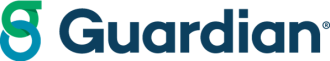 LIFE INSURANCE DEFINITIONS
Waiver of Premium – helps employees keep their life coverage if they’re disabled and unable to work for more than six months in a row.

Accelerated Death Benefit – enables the insured to receive a percentage of their death benefit when diagnosed as terminally ill, reducing the total death benefit by the amount received.

Portability – lets employees maintain their coverage, even if they leave their company.

Conversion – allows employees to convert all or part of their coverage to a permanent individual life policy if they leave their company, without Evidence of Insurability (EOI).
31
BENEFITS 2021  LAWLEY  |  EMPLOYEE BENEFITS
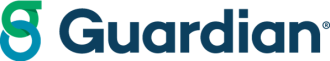 VOLUNTARY LIFE INSURANCE
VOLUNTARY LIFE PLAN
Life insurance provides your family with a variety of support services designed to help them cope with both emotional and financial issues, even if you cannot be there.
*In order to purchase life coverage for your spouse and/or child(ren), you must purchase life coverage for yourself
32
BENEFITS 2021  LAWLEY  |  EMPLOYEE BENEFITS
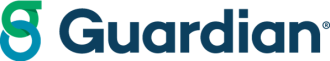 LONG TERM DISABILITY (STD) INSURANCE
LONG TERM DISABILITY (LTD) PLAN
Long Term Disability (LTD) coverage can help replace a portion of your income during the initial weeks of a disability to help you pay your bills and maintain your current lifestyle.
33
BENEFITS 2021  LAWLEY  |  EMPLOYEE BENEFITS
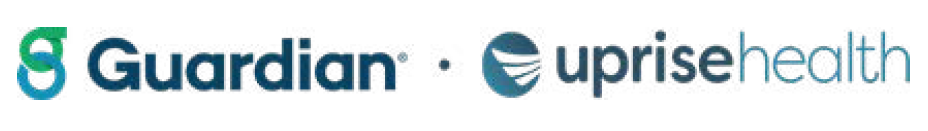 Employee Assistance Program
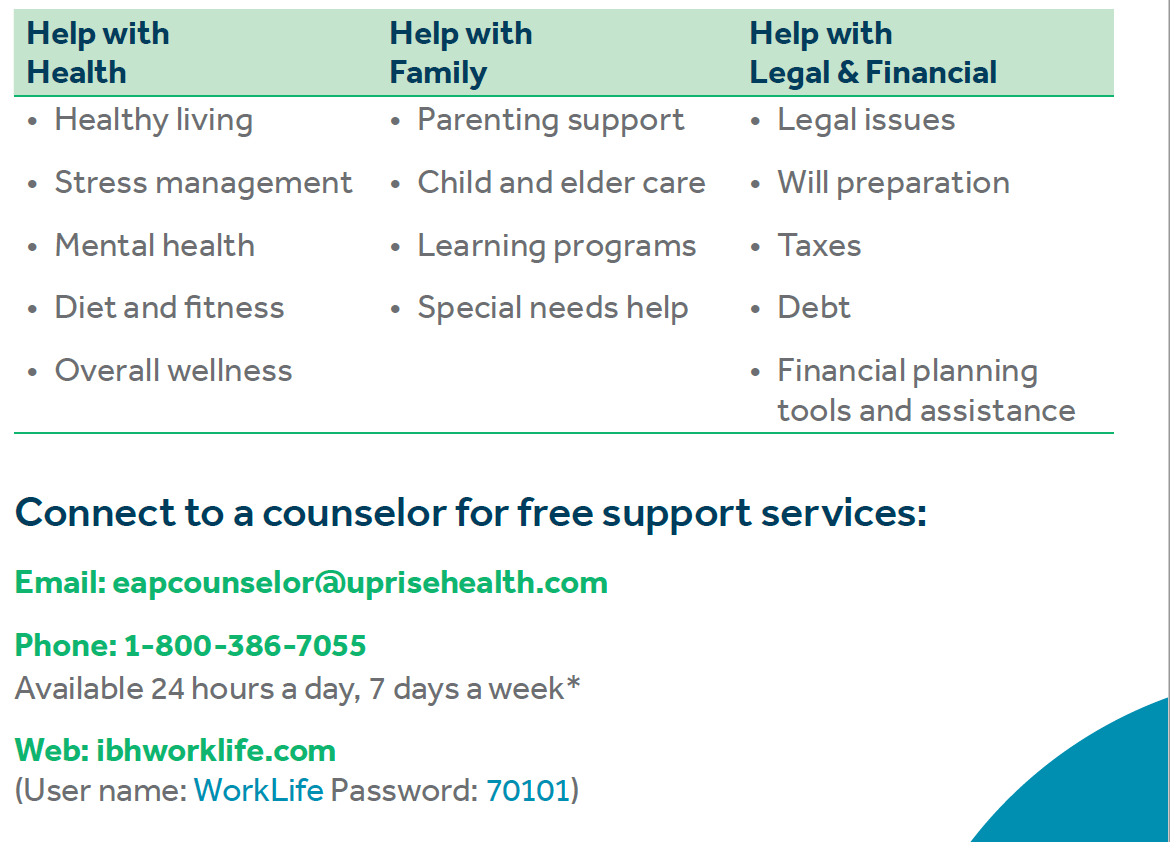 34
BENEFITS 2021  LAWLEY  |  EMPLOYEE BENEFITS
OPEN ENROLLMENT
NEXT STEPS
Review your benefit materials
Benefit summaries are available for all plans offered. Review the summaries before finalizing your plan choices. https://www.daemen.edu/about/working-daemen/employee-benefit-and-contact-information
ENROLL IN MEDICAL, DENTAL, VISION AND/OR LIFE insurance via adp open enrollment portal
Employees must electronically elect and/or confirm current elections through the ADP enrollment portal.
Complete pro-flex paper application to enroll in fsa/DCA (flexible spending account and/or dependent care account)
Employees newly electing, changing or keeping their current elections must confirm their annual election amount by completing the Pro-Flex Application.
FSA ProFlex Enrollment Form (Fillable PDF)
Upload ProFlex Enrollment Form to the Secure Form Portal: 
https://my.daemen.edu/forms/secure_upload/form.php?group_id=17
{Insert Carrier Names}
ALL ELECTIONS MUST BE MADE BY: April 22nd, 2022
35
BENEFITS 2022  LAWLEY  |  EMPLOYEE BENEFITS
OPEN ENROLLMENT
NEXT STEPS
Complete lakeshore savings hsa (health savings account) paper application only if you are newly enrolling in the signature 3 deductible plan (hdp)
Newly enrolled employees in the Signature Deductible 3 Plan must complete required documents to open a LakeShore Savings Bank application in order to receive the Daemen contribution or make their own contributions through payroll deduction into their HSA account
Documents required to open an H.S.A. account with Lakeshore Savings Bank:
HSA Customer Verification Form (Fillable PDF)
W-9 Form (TIN Certification for HSA) (Fillable PDF)
ATM - Debit Card Request (HSA) (Fillable PDF)
Copy of non-expired State's Driver's License or US Passport
Upload all completed forms and copy of photo ID (Driver’s License/Passport) to the Secure Form Portal:
https://my.daemen.edu/forms/secure_upload/form.php?group_id=17
{Insert Carrier Names}
ALL ELECTIONS MUST BE MADE BY: April 22nd, 2022
36
BENEFITS 2022  LAWLEY  |  EMPLOYEE BENEFITS
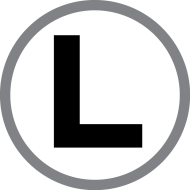 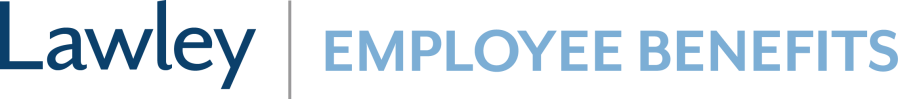 Facebook  |  LinkedIn  |  Twitter   Keep up to date with the latest from Lawley – Employee Benefits News, Compliance Updates, Insurance & Risk Trends, and more

www.lawleyinsurance.com